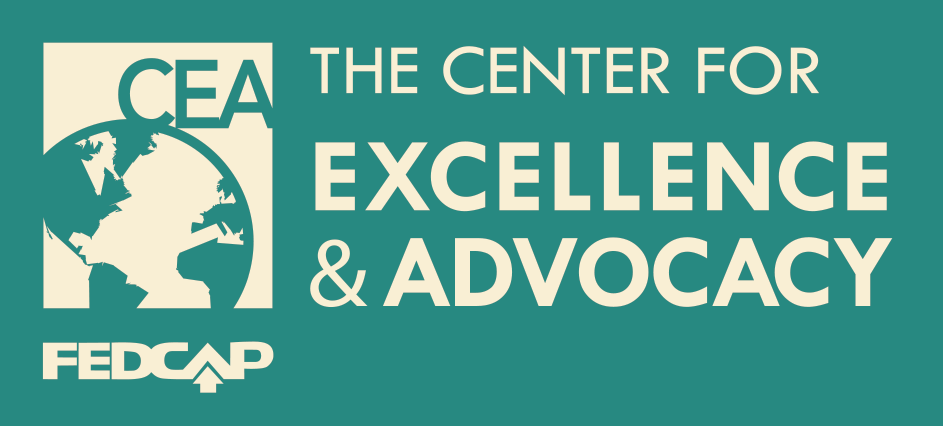 Finding Jobs for students with disabilities
A practical step by step guide for educators
“Every job is a self-portrait of the person who did it.  Autograph your work with excellence.”
          Anonymous
What is meaningful employment?
Self-Discovery
Know self
Know strengths
Know who can help you plan your career, occupation ,job
Create a Personal Action Plan
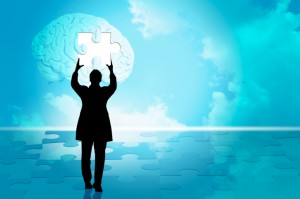 Source: “6 Easy Steps to Identify Meaningful Employment”- CEA Resource upload
How can students market themselves?
Personal Branding
Create a 30 second Elevator Pitch
Personalized Business Cards with contact information
Choose a Functional, Visual, or Chronological Resume*
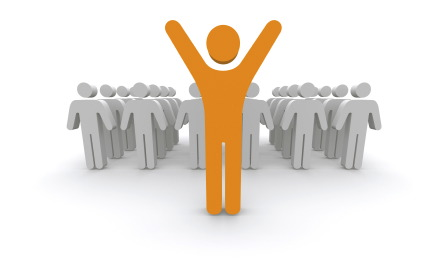 *Source: The Best Damn Good Resume Guide: “A crash Course in  Resume Writing”- Yana Parker Ten Speed Press Berkley
How can schools prepare students for careers, occupations, jobs?
Understand workplace culture
Meeting new people
Satisfy employer expectations
Student adding value to the workforce.
College or continuing education track support
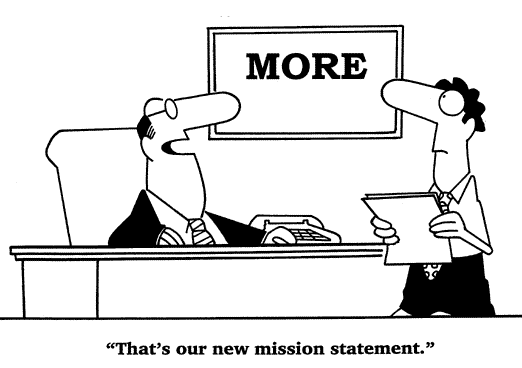 Source:  “ 30 Ways to Shine as a New Employee”- Denise Bissonnette Milt Wright &Associates
Let’s begin the job search…
Create a Job Search Plan
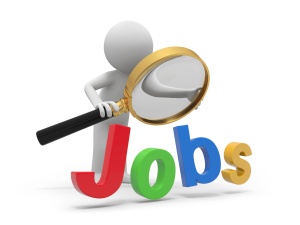 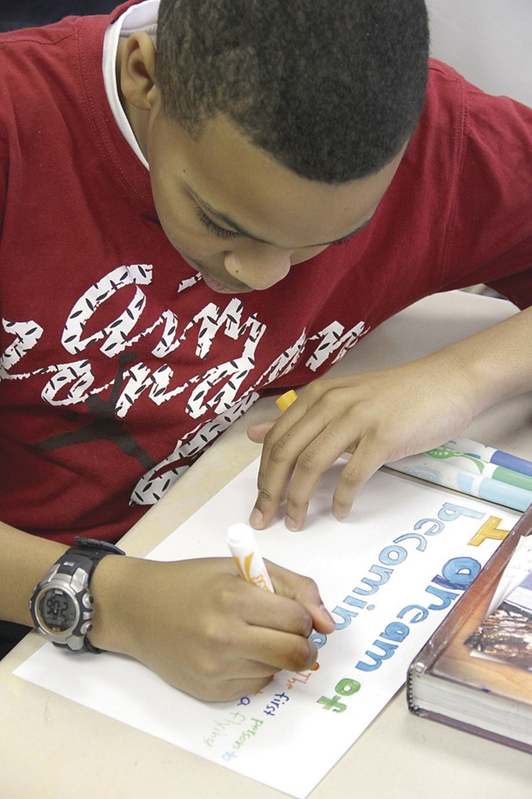 Job Search plan
Student generated…
Actively involved in exploring 
and searching for jobs in their 
communities.

  Student to find interesting 
      job postings
  Bring in application forms
  On-line practice with web based applications
  Student to talk to family and friends for job ideas
Make a list of questions to ask an employer on interview
Building  Networks
#1  Way to get exposure to find jobs.
			Networking…
What is it really?
 Building mutually beneficial relationships
Gaining visibility
Information gathering
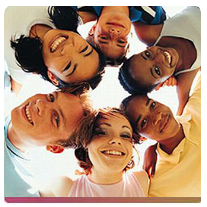 Networking works
Increases credibility
Capitalizes on relationships
Direct line to those who hire
Increases understanding and support
Head start on competition
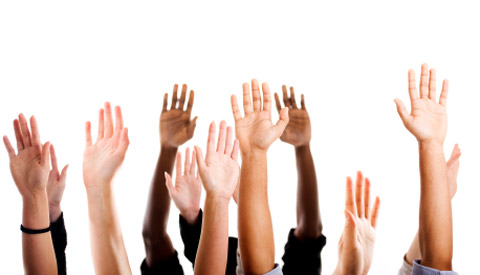 Student Networks
Friends, family, neighbors
School staff, teachers, administrators, other school staff
Places in students’ community 
Frequent places they like to eat, shop, recreate…
What are the possibilities in preferred settings?
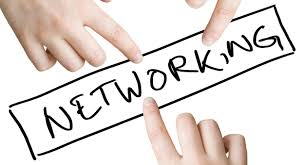 Job Search Strategies
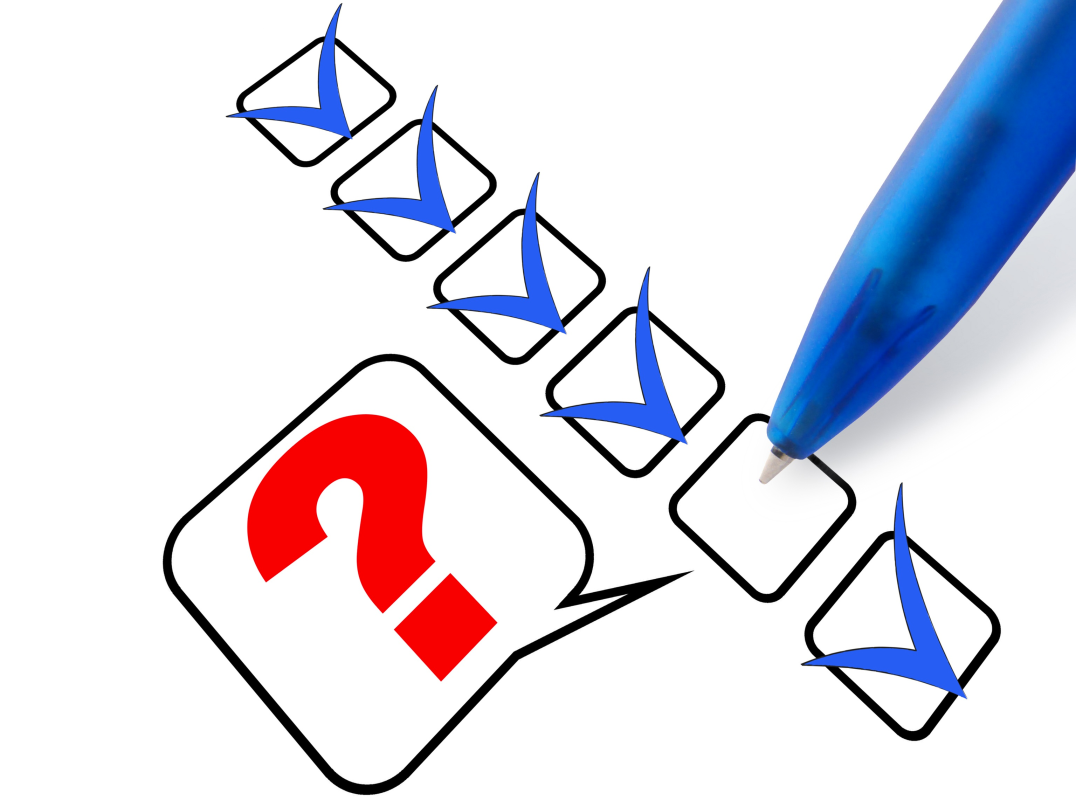 O*NET
CEA
Job Opportunity Board
DLT website
EmployRI
Youth Portal

For experiential learning look into Exchange City 2.0 by Education in Action.

Assist students develop questions about careers, occupations, jobs they’re interested in exploring …
“The most powerful thing we can do to change our lives is to change the way we think”		- William James
Resources
“30 Ways to shine as an Employee”Denise Bissonette
“The Damn Good Resume Writing Guide”
Yana Parker
“6 Easy Steps to Meaningful employment”
      Center for Excellence and Advocacy
Create your own elevator pitch at
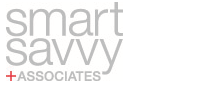 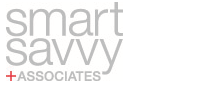